Figure 3. Activation in response to electric stimulation in (a) mindfulness practitioners and (b) controls during the ...
Cereb Cortex, Volume 22, Issue 11, November 2012, Pages 2692–2702, https://doi.org/10.1093/cercor/bhr352
The content of this slide may be subject to copyright: please see the slide notes for details.
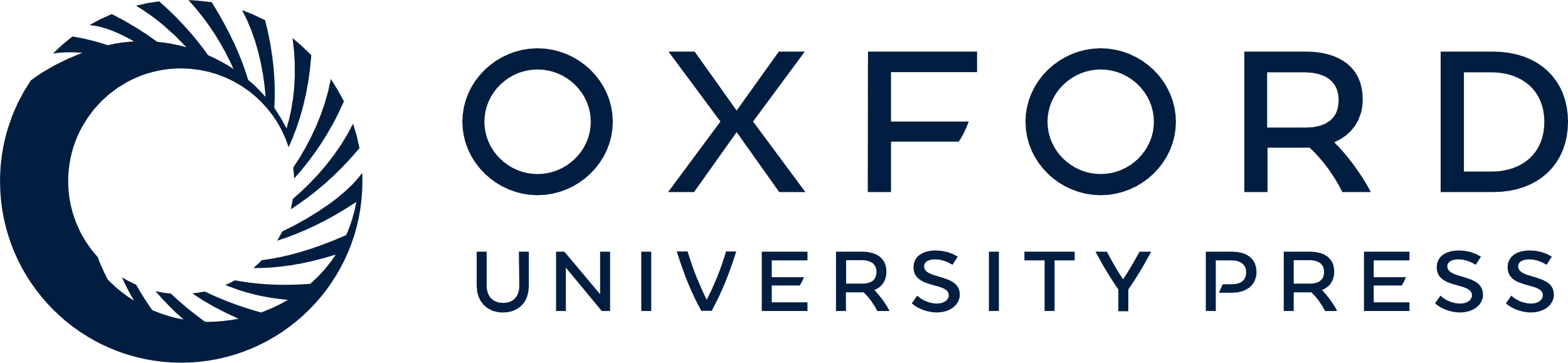 [Speaker Notes: Figure 3. Activation in response to electric stimulation in (a) mindfulness practitioners and (b) controls during the baseline condition. Maps are the result of a whole-brain random effects analysis and are cluster level corrected for multiple comparisons at P < 0.05 (voxel threshold P < 0.001, extent 6 for a and 7 for b).


Unless provided in the caption above, the following copyright applies to the content of this slide: © The Author 2011. Published by Oxford University Press. All rights reserved. For permissions, please e-mail: journals.permissions@oup.com]